Кровотечі
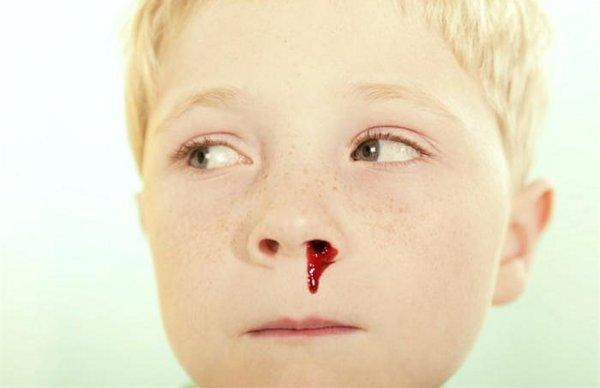 Кровотеча — це витікання крові із кровоносних судин при порушенні їхньої цілісності.
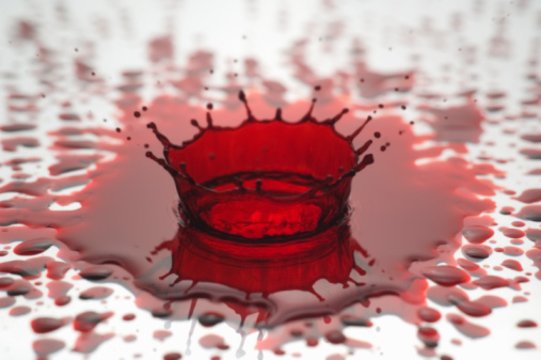 Кровотечі
Зовнішні 
капілярні
венозні 
артеріальні
Внутрішні 
паренхіматозні
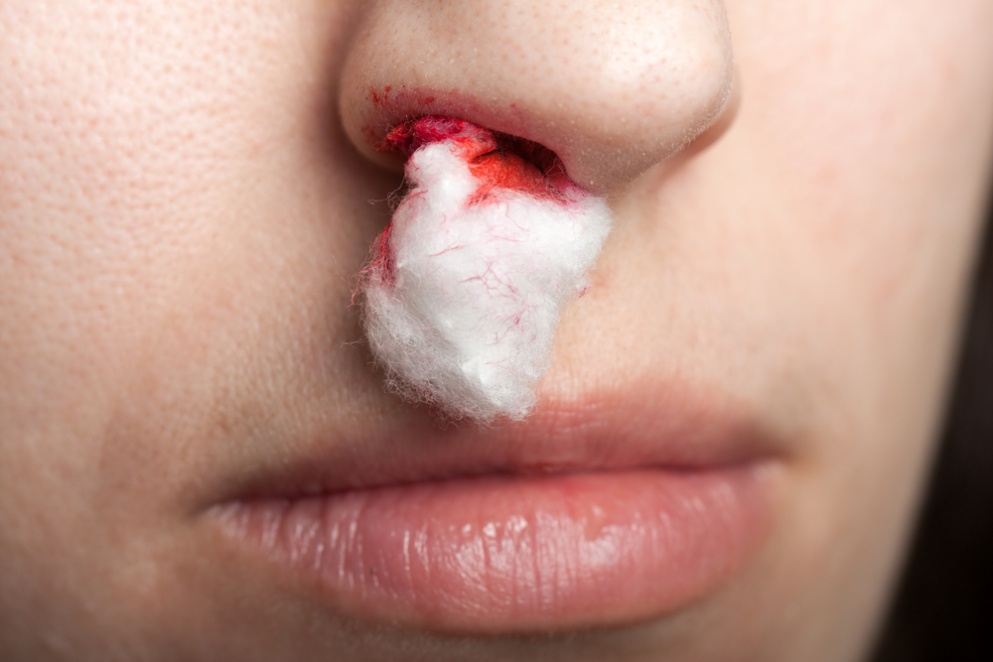 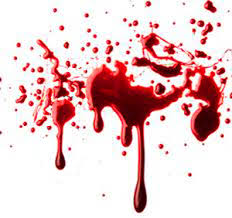 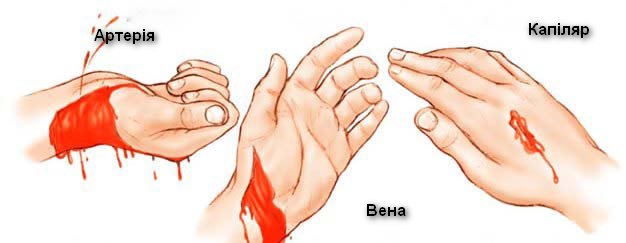 Капілярна кровотеча
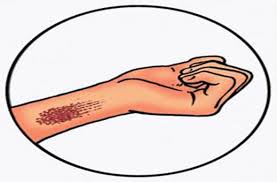 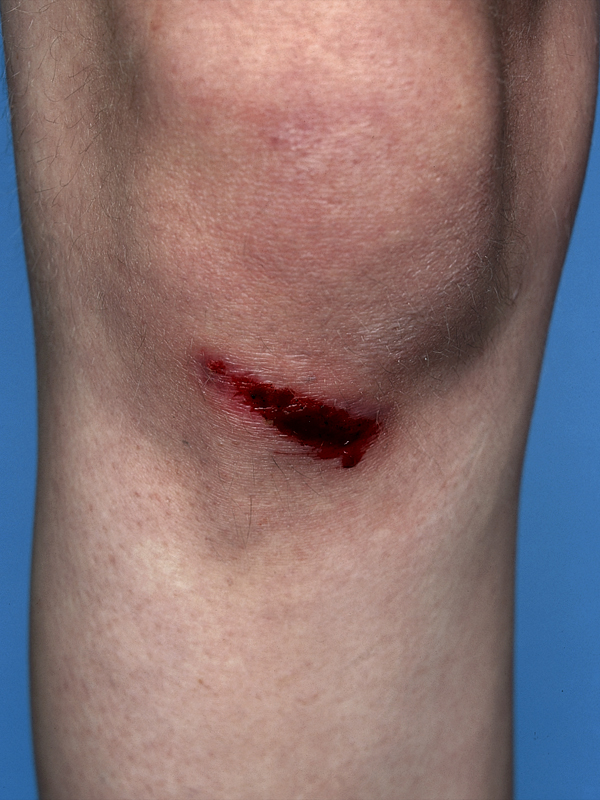 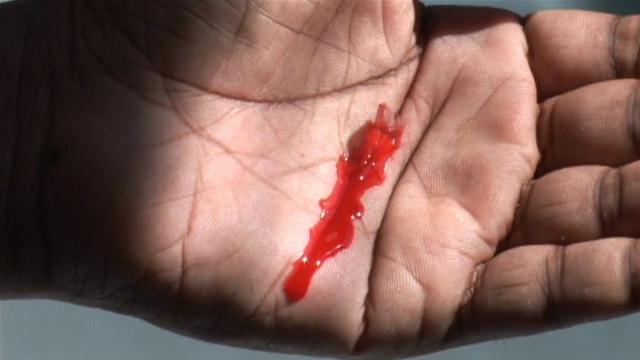 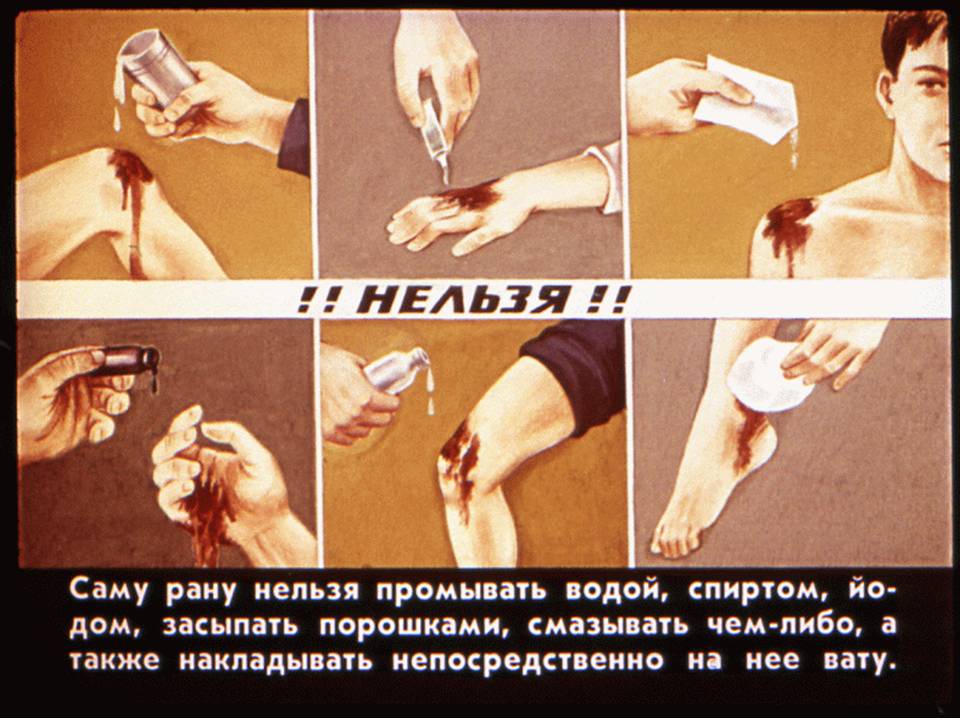 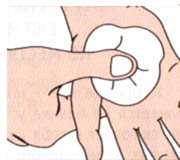 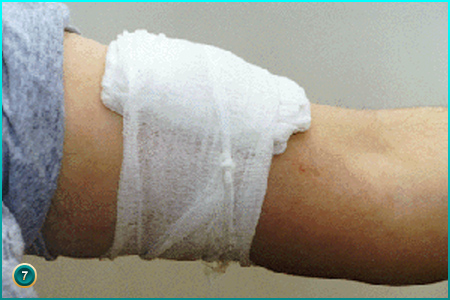 Венозна кровотеча
.
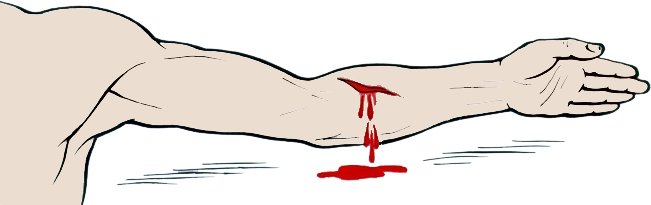 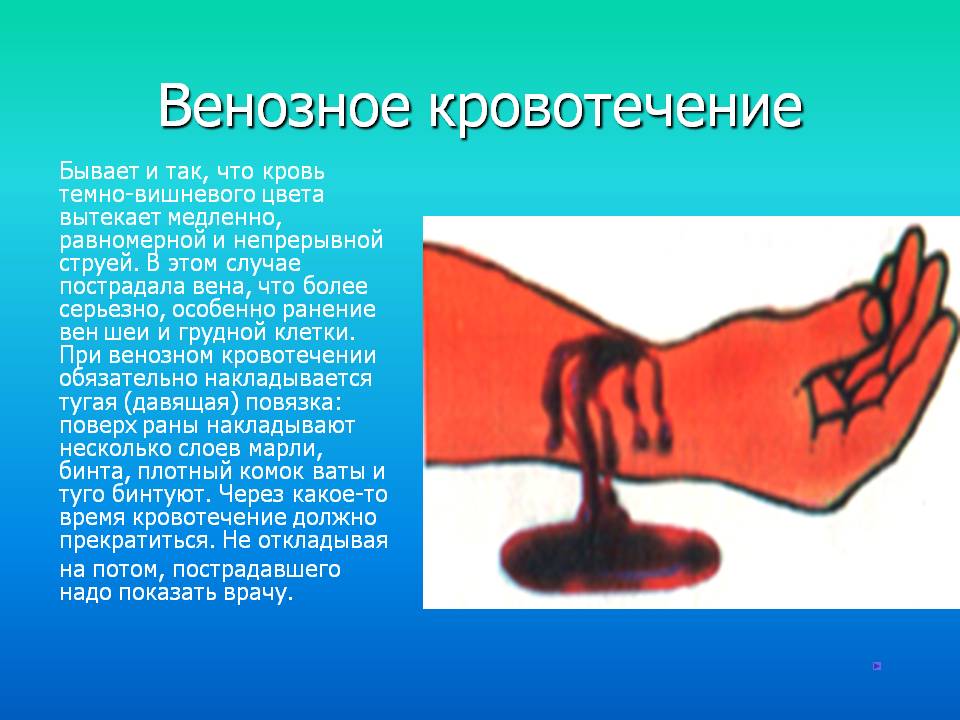 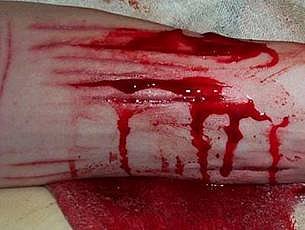 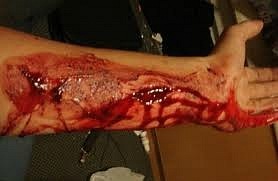 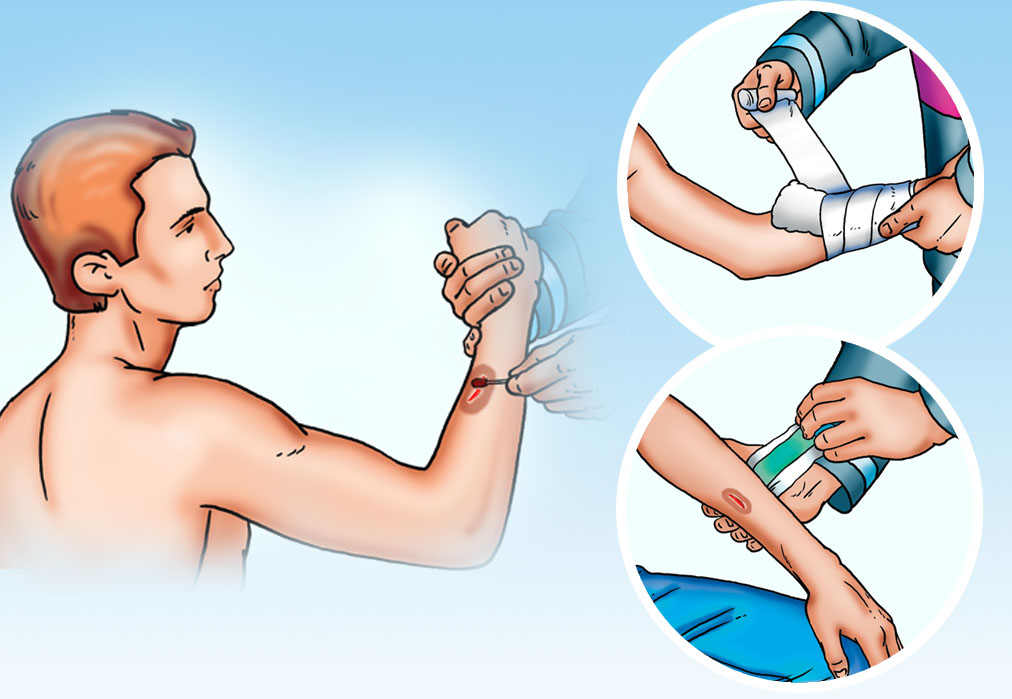 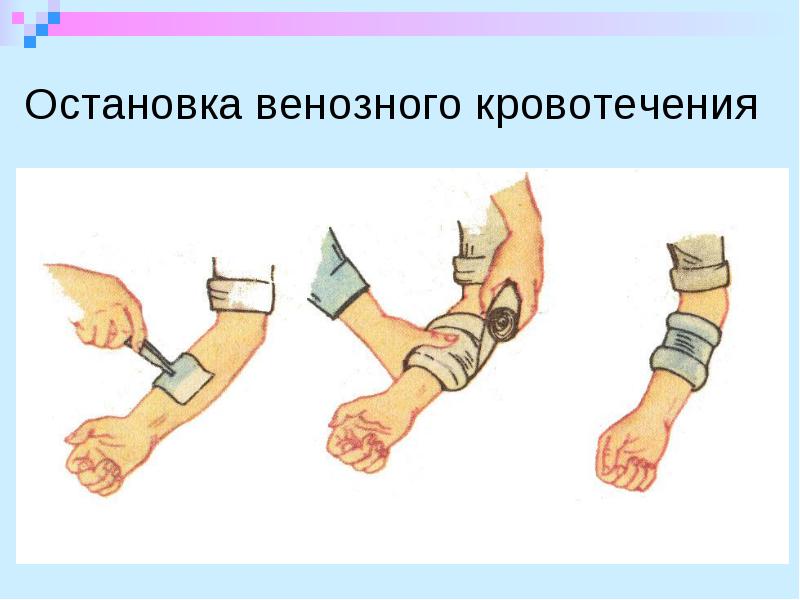 Артеріальна кровотеча
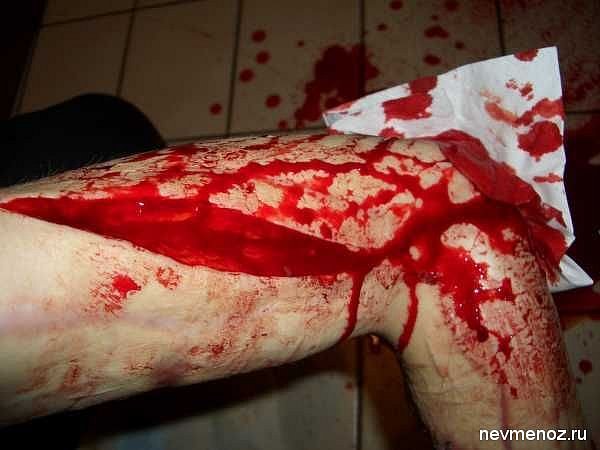 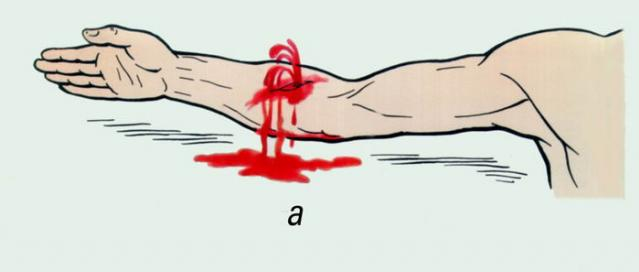 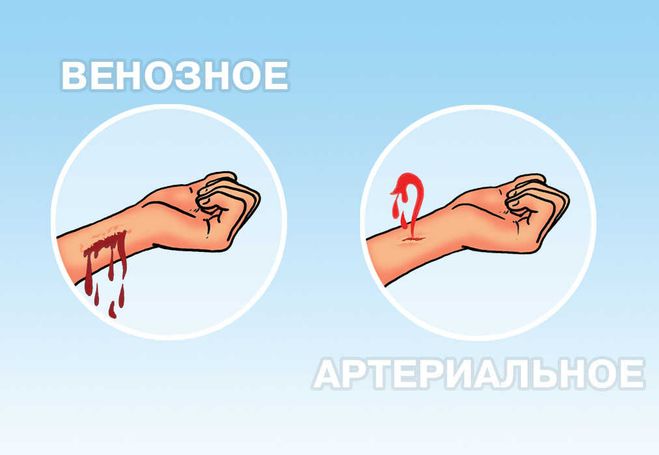 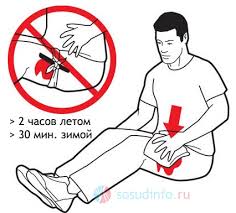 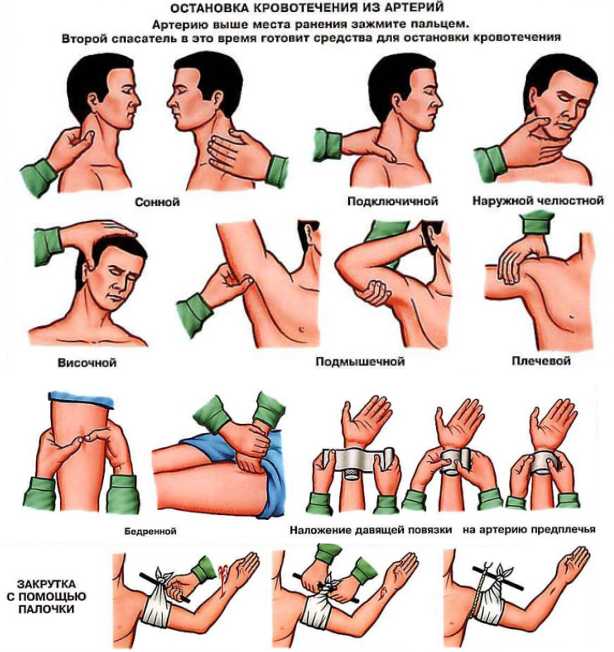 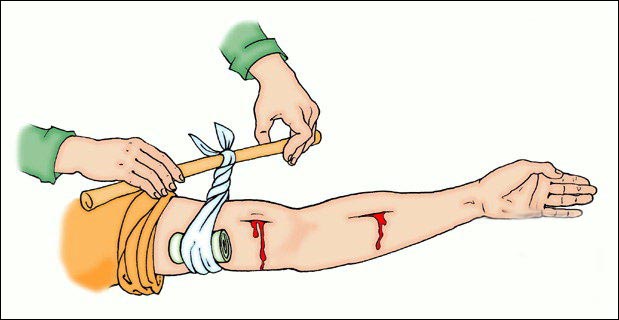 Паренхіматозна кровотеча
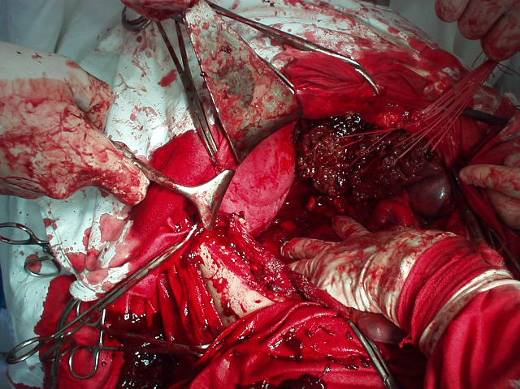 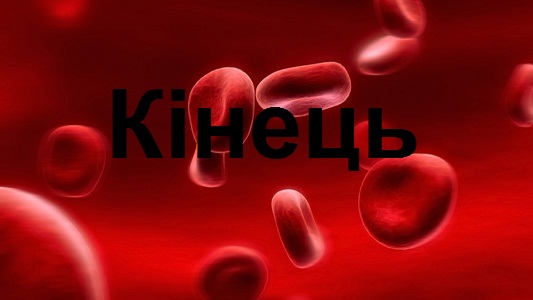